Guidelines to prevent sexualized violence on expeditions
An initiative of German seagoing institutes and BRIESE Research
For a good way of working and living together:
reinforce important rules of expectations and focus on good practices of how we deal with each other
create an open atmosphere where violating situations can be addressed
Social conditions at sea
Research expeditions are extreme situations under strenuous conditions in a harsh environment, under high pressure to achieve the goals
Social conditions are very different: close quarters, reduced privacy, sexual tensions may be heightened, especially if people feel lonely, overtired, or home sick
Definition What does sexualized violence mean?
Sexualized violence is any form of unwanted verbal, non-verbal or physical conduct of a sexual nature combined with an element of power.
It can happen to both women and men!
It is under no circumstances tolerated by your employer and the shipping line!
How to prevent sexualized violence
Awareness: Being a responsible team member, conducting yourself in a respectful and mindful manner, looking out for each other.
Consent: Only “yes means yes” - consent to sexual activity requires an affirmative agreement of both persons involved.
Ask-once-be-good guideline: lack of positive feedback must be considered a “no” and should not be followed up with further advances.
How to behave when you experience  sexualized violence
Speak up:
do not hesitate to resolve the situation asap.
Tell someone:
talk to someone you trust (colleague, friend).
Keep records:
document the incidence, note the date, place, and time, and any witnesses.
Seek help:
chief scientist or ship captain must be notified of the incidence.
Offer support:
if you witness a violating situation, offer your support to the affected person – and help to clarify the situation.
Who can I turn to?
If you don´t want to talk to a member of the expedition, you can also contact other persons from GEOMAR
Equal Opportunities Officers:Ruth Thormann and Sieglinde Kolbrink (+49 431 600-2889; gleichstellung@geomar.de)
Staff Council:Bettina Domeyer(+49 431 600-2816; personalrat@geomar.de), Sven Petersen (+49 431 600-2110; spetersen@geomar.de)
If you want to contact the shipping line Briese confidentially: Gleichstellung.research@briese.de
External Bodies:
The Violence against women support hotline (08000 116 016, www.hilfetelefon.de)
Violence against men Support Hotline: www.maennerhilfetelefon.de
Wave – Women against violence Europe wave-network.org
Imprint
AuthorGEOMAR Helmholtz Centre for ocean Research Kiel in cooperation with Briese Schifffahrts GmbH & Co. KG supported by the Horizon 2020 project Baltic Gender 710363.
AcknowledgementsThe content is based on the code of conduct used on Polarstern (AWI) and IODP research cruises. 
Consultant Dr. Sabine Blackmore, Blackmore Coaching.
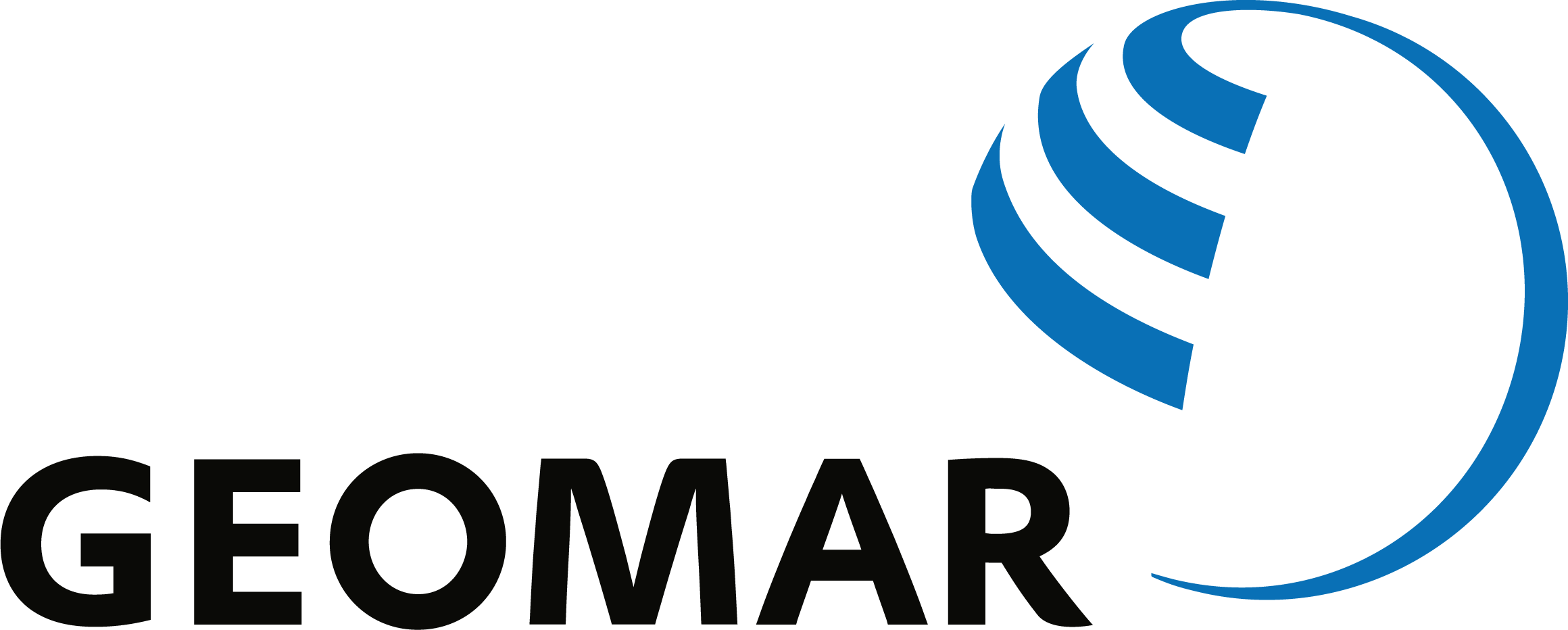 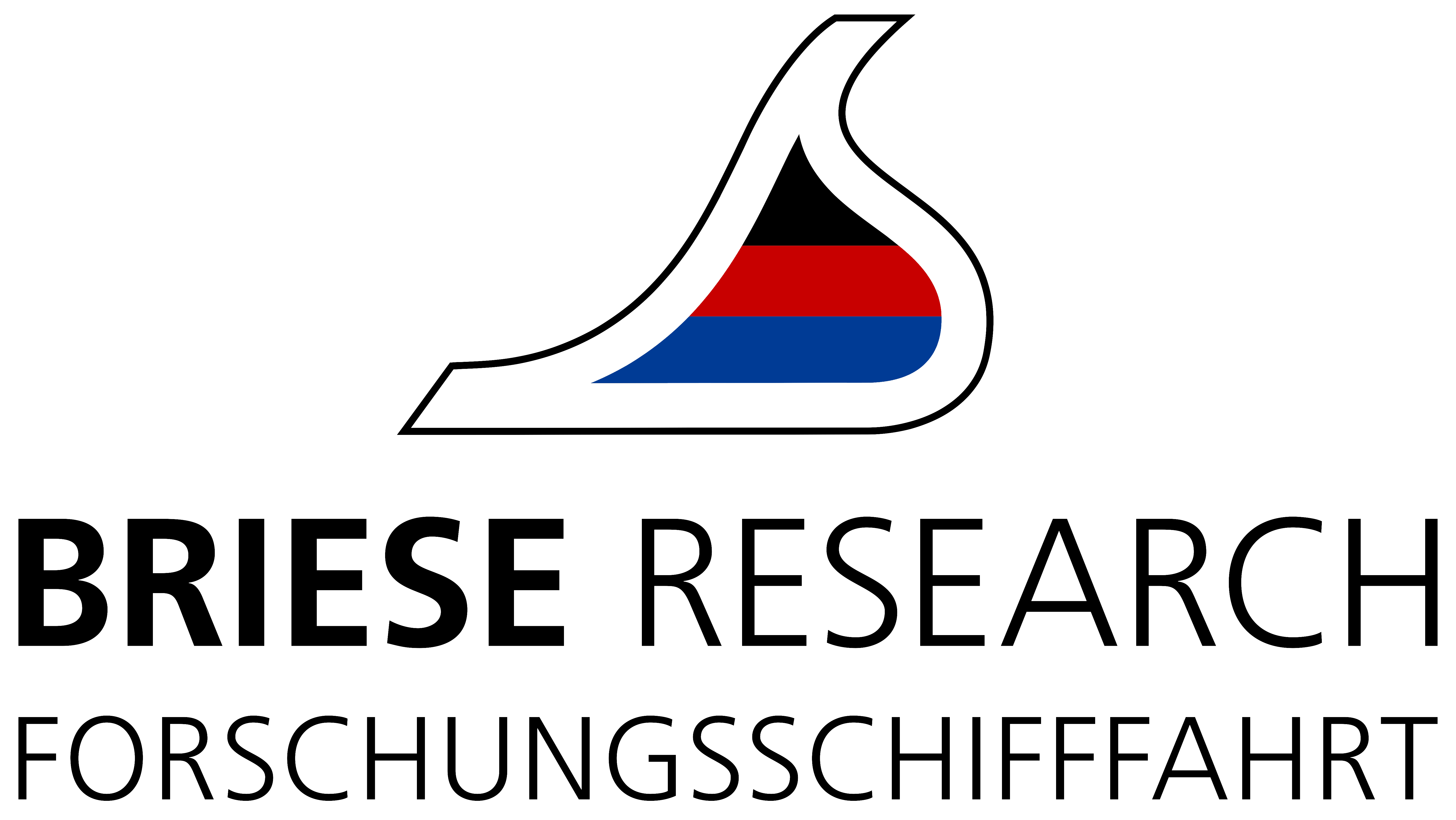 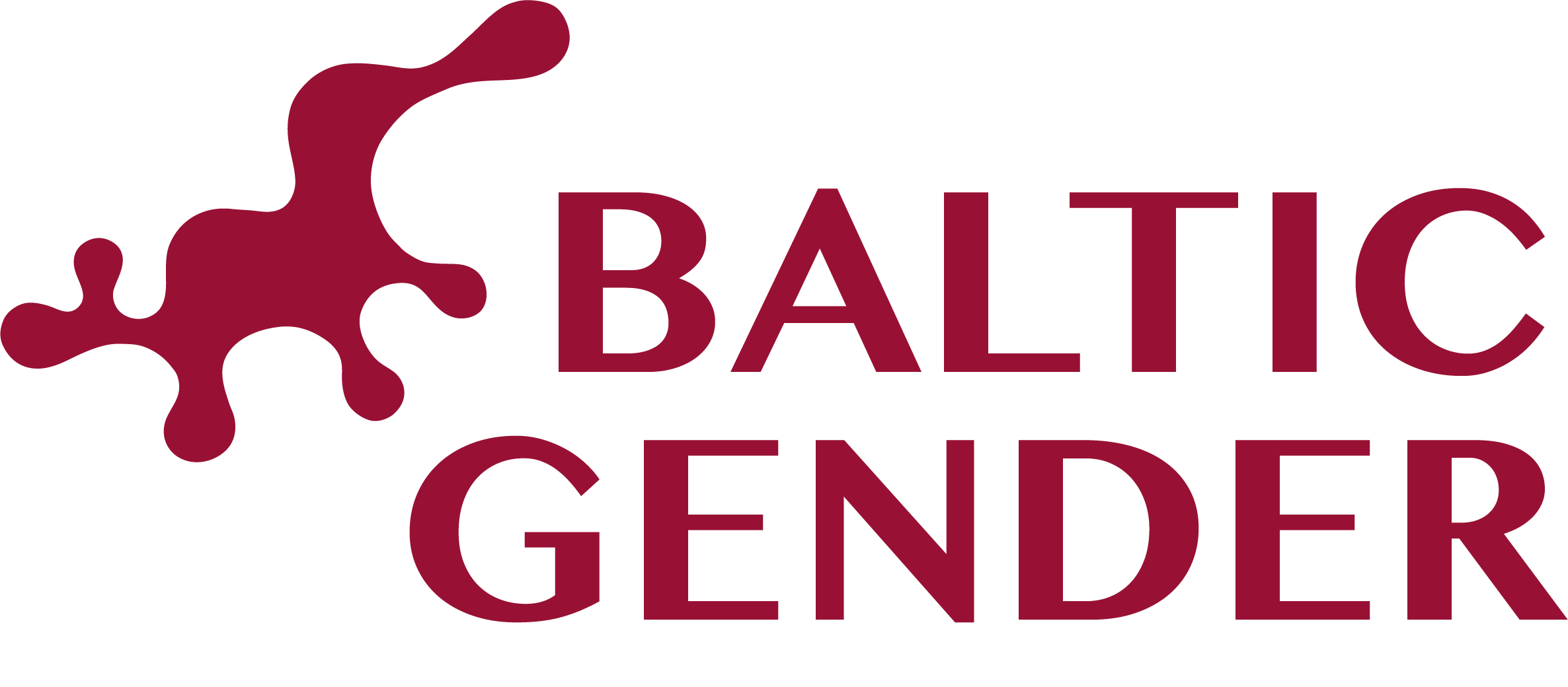 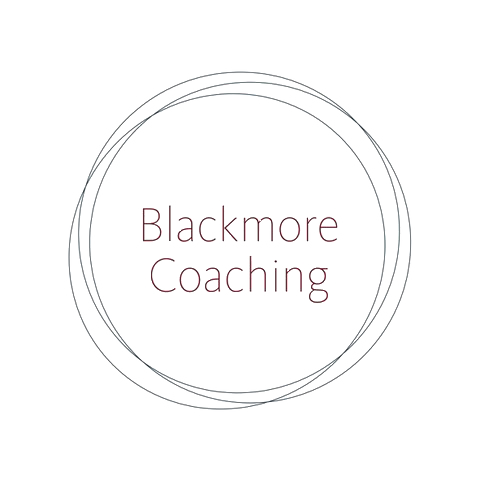